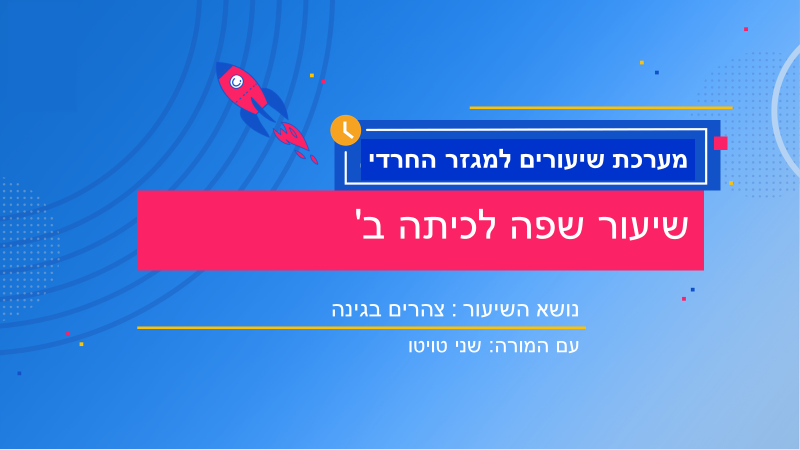 [Speaker Notes: כתבו את המלל בהתאם ואת הציוד הדרוש.]
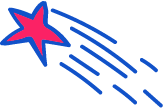 מַה נִלְמַד הַיוֹם?
נִקְרָא שִׁיר
נַכִּיר אֶת מִבְנֶה הַשִּׁיר
נְקַשֵּׁר אֶת הַשִּׁיר לַחֲוָיָה אִישִׁית  
נַכִּיר סִימָנֵי פִּסּוּק וְהַתַּפְקִידִים שֶׁלָּהֶם
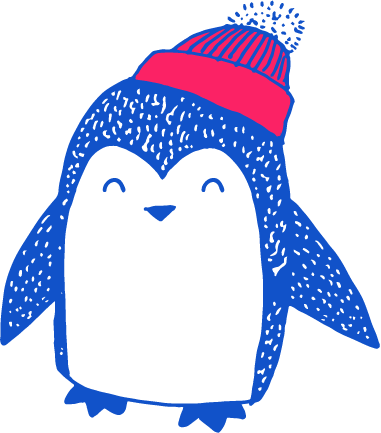 [Speaker Notes: "שלום תלמידים יקרים, תודה שהצטרפתם לשיעור שלי. היום נקרא שיר, נכיר את מבנה השיר ונקשר את השיר לחוויה אישית מהחיים שלנו"]
מָה לְהָבִיא לַשִׁעוּר?
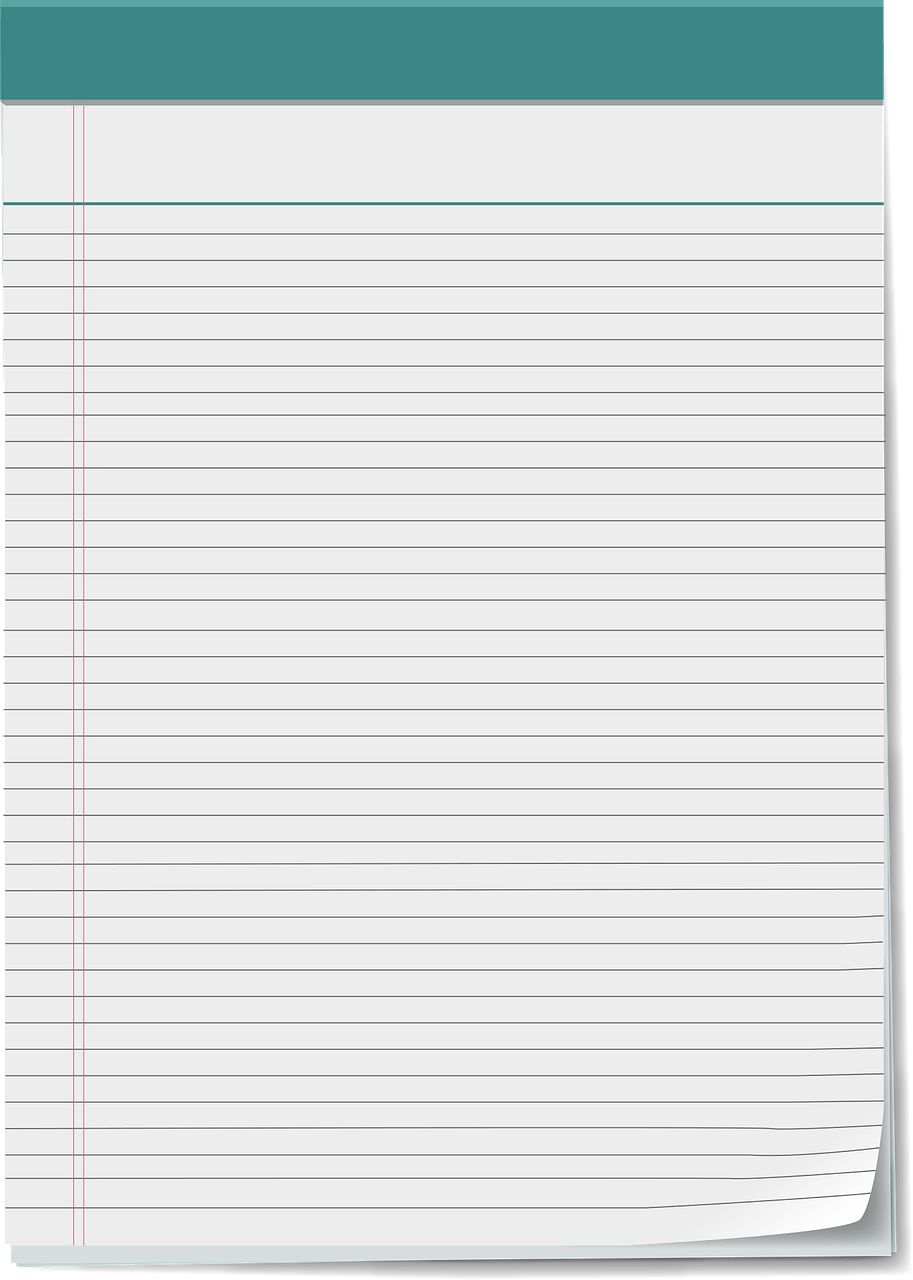 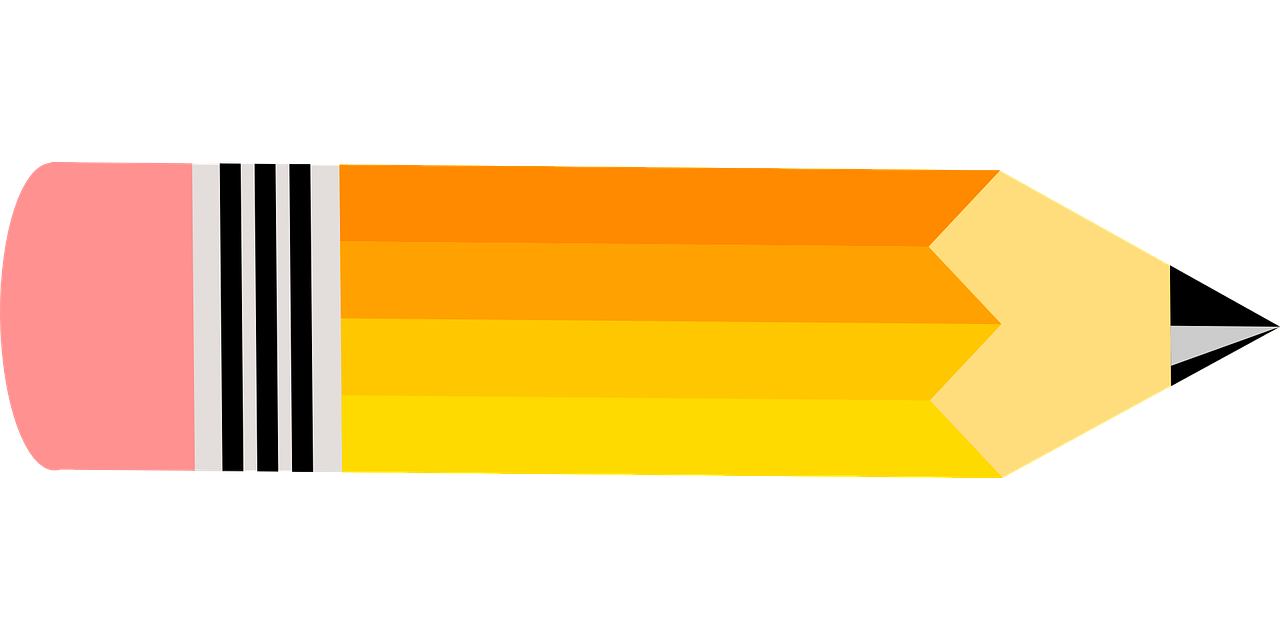 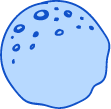 [Speaker Notes: "כדי שנוכל להתחיל, אבקש מכם להצטייד במחברת וכלי כתיבה. אני ממתינה "]
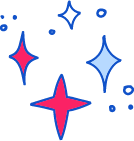 עַכְשָׁו לוֹמְדִים
צָהֳרַיִם בַּגִּנָּה \צ' וַיְנְגֶּרְטֶן
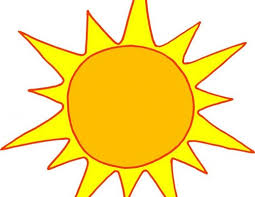 מתוך "ילדותנו" לכיתה ג'
[Speaker Notes: היום נלמד שיר
שם השיר "צהרים בגינה"
כתבה את השיר - צ' וַיְנְגֶּרְטֶן
עצמו את עיניכם ודמיינו שאתם נמצאים בגינה בשעות הצהרים, נסו לדמיין את ההרגשה. מה אתם מרגישים?]
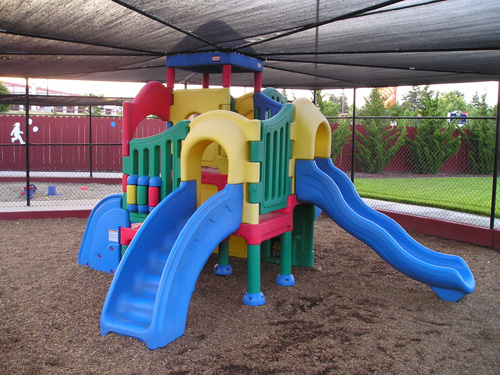 [Speaker Notes: פתחו את העיניים- מה הרגשתם? האם הרגשתם את החום של השמש היוקדת ?]
משימת כתיבה
כִּתְבוּ עַל מִקְרֶה בּוֹ הֲיִיתֶם בַּגִּנָּה בִּשְׁעַת צָהֳרַיִם חַמָּה מְאֹד.
תָּאֲרוּ אֶת הַהַרְגָּשָׁה שֶׁלָּכֶם. הֵעָזְרוּ בַּשְּׁאֵלוֹת שֶׁלִּפְנֵיכֶם.
מִי הָיָה אִתְּכֶם? 
לָמָּה הֲיִיתֶם שָׁם? 
הַאִם נִשְׁאַרְתֶּם שָׁם לְאֹרֶךְ זְמַן?
[Speaker Notes: נעבור לכתוב את מה שהרגשתם. כתבו על מקרה בו הייתם בגינה בשעת צהרים חמה. תארו את ההרגשה שלכם. היעזרו בשאלות שלפניכם.
מי היה איתכם? למה הייתם שם ? האם נשארתם שם לאורך זמן.
יש לכם עשר דקות , אני ממתינה לכם]
צהרים בגינה/צ' וינגרטן
צָהֳרַיִם.
בַּשָּׁמַיִם
מְלַהֶטֶת הַחַמָּה,
הַגִּנָּה 
לְיַד הַבַּיִת
אַט שׁוֹקַעַת בִּתְנוּמָה.
גַּם הַיֶּלֶד הַקָּטָן
עָזַב חִישׁ אֶת הַגַּן.
חֹם כָּזֶה ! מִי זֶה יָכוֹל
לְשַׂחֵק עַכְשָׁו בַּחוֹל?
"וַאֲנִי , צִיְּצָה צִפּוֹר,
מִשְׁתּוֹקֶקֶת כְּבָר לְקֹר!
חַם כָּל–כָּךְ ! מִי זֶה מוּכָן
לְצַפְצֵף עַכְשָׁו בַּגַּן?"
צָהֳרַיִם.
בַּשָּׁמַיִם
מְלַהֶטֶת הַחַמָּה,
הַגִּנָּה
לְיַד הַבַּיִת
יְשֵׁנָה לָהּ וְנָמָה.
"חַם כָּל-כָּךְ ! " הוּא נֶאֱנַח,
אֶת הַנַּדְנֵדָה זָנַח;
"נִרְדְּמוּ צִפּוֹר וָרוּחַ – 
גַּם אֲנִי אֵלֵךְ לָנוּחַ"
"אוֹי אֵינֶנִּי יְכוֹלָה",
יִלְּלָה חֲתַלְתּוּלָה,
"לְקַפֵּץ כָּאן עַל הַפַּח –
הוּא לוֹהֵט וְחַם כָּל-כָּךְ!"
"חַם כָּל כָּךְ! " אָמְרָה הָרוּחַ
וְשָׁכְבָה קְצָת לָנוּחַ.
"חֹם כָּזֶה ! מִי זֶה מוּכָן
לְטַיֵּל עַכְשָׁו בַּגַּן?"
[Speaker Notes: עכשיו נקרא את השיר.
 המורה קוראת את השיר
 
התבוננו בבקשה על מבנה השיר.
מכמה חלקים מורכב השיר?]
צהרים בגינה/צ' וינגרטן
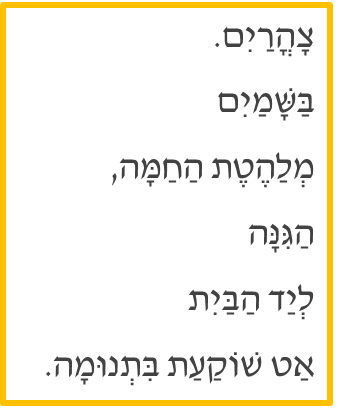 "וַאֲנִי , צִיצָה צִפּוֹר,
מִשְׁתּוֹקֶקֶת כְּבָר לַקֹּר!
חַם כָּל–כָּךְ ! מִי זֶה מוּכָן
לְצַפְצֵף עַכְשָׁיו בַּגַּן?"
צָהֳרַיִם.
בַּשָּׁמַיִם
מְלַהֶטֶת הַחַמָּה,
הַגִּנָּה
לְיַד הַבַּיִת
יְשֵׁנָה לָהּ וְנָמָה
גַּם הַיֶּלֶד הַקָּטָן
עָזַב חִישׁ אֶת הַגַּן.
חֹם כָּזֶה ! מִי זֶה יָכוֹל
לְשַׂחֵק עַכְשָׁיו בַּחוֹל?
"אוֹי אֵינֶנִּי יְכוֹלָה",
יְלָלָה חֲתַלְתּוּלָה,
"לְקַפֵּץ כָּאן עַל הַפַּח –
הוּא לוֹהֵט וְחַם כָּל-כָּךְ!"
"חַם כָּל-כָּךְ ! " הוּא נֶאֱנַח,
אֶת הַנַּדְנֵדָה זָנַח:
"נִרְדְּמוּ צִפּוֹר וְרוּחַ – 
גַּם אֲנִי אֵלֵךְ לָנוּחַ"
"חַם כָּל כָּךְ! " אָמְרָה הָרוּחַ
וְשָׁכְבָה קְצָת לָנוּחַ.
"חֹם כָּזֶה ! מִי זֶה מוּכָן
לְטַיֵּל עַכְשָׁו בַּגַּן?"
[Speaker Notes: נכון מאד השיר מורכב משבעה חלקים. 
לכל חלק קוראים בשם בית.
לשיר שלנו יש שבעה בתים. 
(המורה מונה את מספר הבתים תוך כדי העלתן בשקופית)

בואו ונתבונן ונבדוק מה עוד מיוחד בשיר.]
צהרים בגינה/צ' וינגרטן
צָהֳרַיִם.
בַּשָּׁמַיִם
מְלַהֶטֶת הַחַמָּה,
הַגִּנָּה 
לְיַד הַבַּיִת
אַט שׁוֹקַעַת בִּתְנוּמָה.
[Speaker Notes: נכון מאד!
השורות שבשיר קצרות .
יש שורות שיש להן אך ורק מילה אחת.
שימו לב , לשורה הראשונה שבבית הראשון. 
צהרים.
מדוע לדעתכם המשוררת בחרה לכתוב אך ורק מילה אחת? 
נכון, היא רצתה להדגיש את המילה כדי שניכנס לאווירה של שעת צהרים חמה 
נמשיך ונבדוק מה עוד מיוחד בשיר]
צָהֳרַיִם בַּגִּנָּה/צ' וַיְנְגֶּרְטֶן
צָהֳרַיִם.
בַּשָּׁמַיִם
מְלַהֶטֶת הַחַמָּה,
הַגִּנָּה
לְיַד הַבַּיִת
יְשֵׁנָה לָהּ וְנָמָה
גַּם הַיֶּלֶד הַקָּטָן
עָזַב חִישׁ אֶת הַגַּן.
חֹם כָּזֶה ! מִי זֶה יָכוֹל
לְשַׂחֵק עַכְשָׁו בַּחוֹל?
"וַאֲנִי , צִיְּצָה צִפּוֹר,
מִשְׁתּוֹקֶקֶת כְּבָר לְקֹר!
חַם כָּל–כָּךְ ! מִי זֶה מוּכָן
לְצַפְצֵף עַכְשָׁו בַּגַּן?"
צָהֳרַיִם.
בַּשָּׁמַיִם
מְלַהֶטֶת הַחַמָּה,
הַגִּנָּה 
לְיַד הַבַּיִת
אַט שׁוֹקַעַת בִּתְנוּמָה
"חם כָּל-כָּךְ ! " הוּא נֶאֱנַח,
אֶת הַנַּדְנֵדָה זָנַח:
"נִרְדְּמוּ צִפּוֹר וָרוּחַ – 
גַּם אֲנִי אֵלֵךְ לָנוּחַ"
"אוֹי אֵינֶנִּי יְכוֹלָה",
יִלְּלָה חֲתַלְתּוּלָה,
"לְקַפֵּץ כָּאן עַל הַפַּח –
הוּא לוֹהֵט וְחַם כָּל-כָּךְ!"
"חַם כָּל כָּךְ! " אָמְרָה הָרוּחַ
וְשָׁכְבָה קְצָת לָנוּחַ.
"חֹם כָּזֶה ! מִי זֶה מוּכָן
לְטַיֵּל עַכְשָׁו בַּגַּן?"
[Speaker Notes: המורה קוראת את החרוזים.
מה מיוחד כאן תלמידים? 
נכון אלו חרוזים. בשיר בדרך כלל  יש חריזה הנה עוד משהו שלמדנו שיש בשיר. יש לנו בתים וגם חריזה
בואו נמשיך הלאה]
עַכְשָׁו לוֹמְדִים - בַּיִת רִאשׁוֹן
צָהֳרַיִם בַּגִּנָּה/צ' וַיְנְגֶּרְטֶן
צָהֳרַיִם.
בַּשָּׁמַיִם
מְלַהֶטֶת הַחַמָּה,
הַגִּנָּה 
לְיַד הַבַּיִת
אַט שׁוֹקַעַת בִּתְנוּמָה.
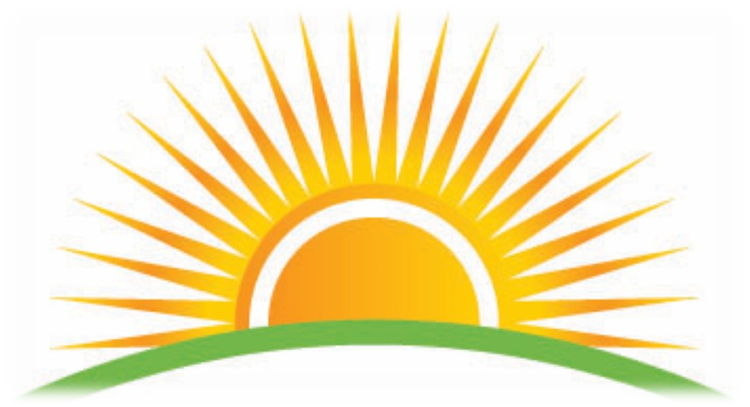 [Speaker Notes: נקרא את הבית הראשון .
כיצד מתוארת הגינה?

הגינה אט אט שוקעת בתנומה בגלל השמש המלהטת.
האם היא נרדמה לגמרי?
לא, היא עדיין לא נרדמה היא לאט לאט שוקעת
ומה קורה תוך כדי זה שהשמש שוקעת בתנומה?
קורה משהו בגינה?]
עַכְשָׁו לוֹמְדִים - הָרוּחַ בַּגִּנָּה
"חַם כָּל כָּךְ! " אָמְרָה הָרוּחַ
וְשָׁכְבָה קְצָת לָנוּחַ.
"חֹם כָּזֶה ! מִי זֶה מוּכָן
לְטַיֵּל עַכְשָׁו בַּגַּן?"
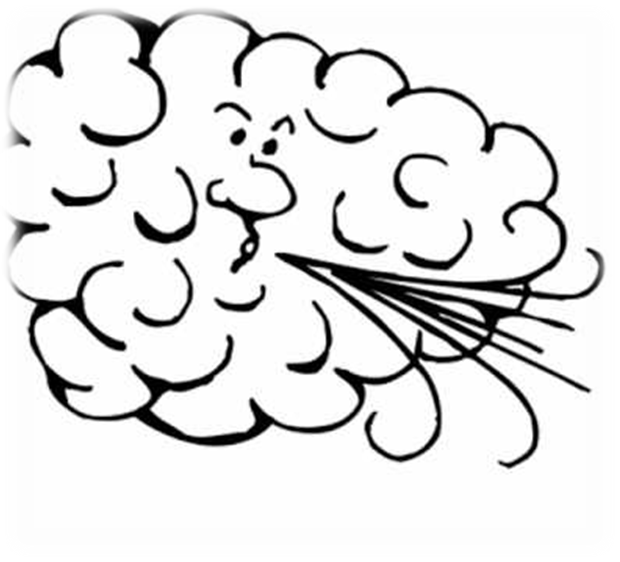 [Speaker Notes: מי הדמות הראשונה שאותה נפגוש בגינה?
נכון
הדמות הראשונה שנפגוש היא הרוח.
כיצד מגיבה הרוח לחום שבגינה?

הרוח לא מוכנה לטיל בגן
חם כזה! 
מי זה מוכן לטייל עכשיו  בגן?
למה היא שואלת? הרי יכלה להגיד עובדה אני לא מטיילת .
 אבל כאן היא פונה בשאלה כדי להדגיש עד כמה קשה לה להיות בגן]
עַכְשָׁו לוֹמְדִים – הַצִּפּוֹר בַּגִּנָּה
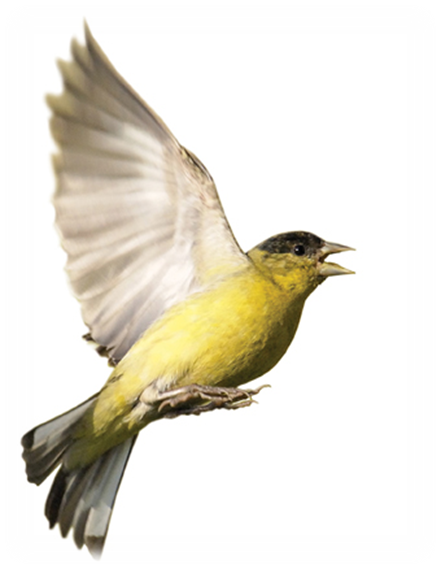 "וַאֲנִי , צִיְּצָה צִפּוֹר,
מִשְׁתּוֹקֶקֶת כְּבָר לְקֹר!
חַם כָּל–כָּךְ ! מִי זֶה מוּכָן
לְצַפְצֵף עַכְשָׁו בַּגַּן?"
[Speaker Notes: נקרא את הבית השלישי- המורה קוראת.
את מי אנו פוגשים בגינה?
נכון הציפור.
כיצד הציפור מגיבה לחום שבגינה?


נכון , גם הציפור לא כל כך מוכנה לצפצף עכשיו 
המורה קוראת את המשפט חם כל כך! מי מוכן לצפצף עכשו בגן]
עַכְשָׁו לוֹמְדִים – הַחֲתַלְתּוּלָה בַּגִּנָּה
"אוֹי אֵינֶנִּי יְכוֹלָה",
יִלְּלָה חֲתַלְתּוּלָה,
"לְקַפֵּץ כָּאן עַל הַפַּח –
הוּא לוֹהֵט וְחַם כָּל-כָּךְ!"
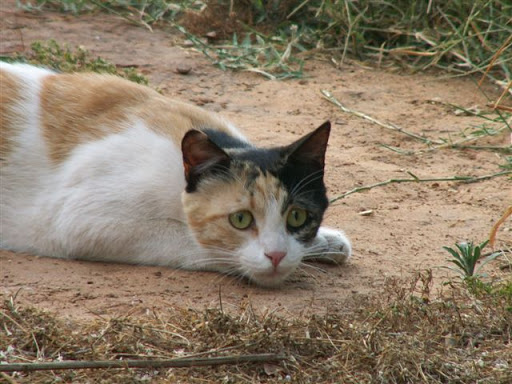 [Speaker Notes: בואו ונקרא את הבית הרביעי.
את מי פוגשים בגינה?
נכון , את החתלתולה.
כיצד היא מגיבה לחום שבגינה?



נכון מאד החתלתולה מיללת כי היא לא כל כך מעוניינת לקפץ על הפח הלוהט
"אוי אינני יכולה ….לקפץ כאן על הפח
בואו נמשיך ונבדוק את מי עוד נפגוש בגינה.]
עַכְשָׁו לוֹמְדִים - הַיֶּלֶד בַּגִּנָּה
גַּם הַיֶּלֶד הַקָּטָן
עָזַב חִישׁ אֶת הַגַּן.
חֹם כָּזֶה ! מִי זֶה יָכוֹל
לְשַׂחֵק עַכְשָׁו בַּחוֹל?
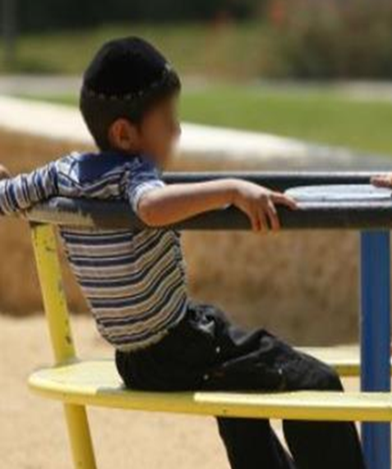 "חַם כָּל-כָּךְ ! " הוּא נֶאֱנַח,
אֶת הַנַּדְנֵדָה זָנַח:
"נִרְדְּמוּ צִפּוֹר וָרוּחַ – 
גַּם אֲנִי אֵלֵךְ לָנוּחַ"
[Speaker Notes: בשני בתים אלה המשוררת מפגישה אותנו עם הילד.
כיצד מגיב הילד לחום של הגינה?]
עַכְשָׁו לוֹמְדִים – הַיֶּלֶד בַּגִּנָּה
גַּם הַיֶּלֶד הַקָּטָן
עָזַב חִישׁ אֶת הַגַּן.
חֹם כָּזֶה ! מִי זֶה יָכוֹל
לְשַׂחֵק עַכְשָׁו בַּחוֹל?
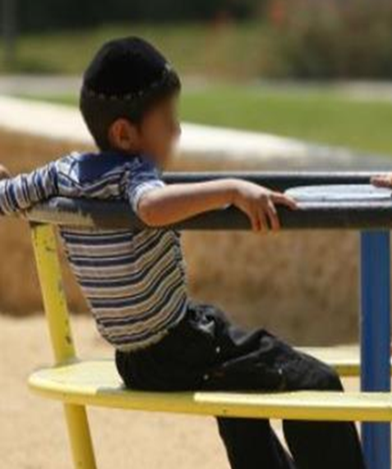 "חַם כָּל-כָּךְ ! " הוּא נֶאֱנַח,
אֶת הַנַּדְנֵדָה זָנַח:
"נִרְדְּמוּ צִפּוֹר וָרוּחַ – 
גַּם אֲנִי אֵלֵךְ לָנוּחַ"
[Speaker Notes: בשני בתים אלה המשוררת מפגישה אותנו עם הילד.
כיצד מגיב הילד לחום של הגינה?

בשני הבתים הילד עוזב את הגן, נאנח ואת הנדנדה זנח.

שימו לב מה הוא אומר עוד.
נכון מאד! הוא מזכיר את הציפור והרוח שנרדמו ושגם הוא ילך לנוח.

מה ראינו עכשו? ראינו את התגובות של הרוח, הציפור, החתלתולה והילד מגיבים בזמן שהגינה אט שוקעת בתנומה.]
תרגול
מָה הַמְּשֻׁתָּף לְכָל הַתְּגוּבוֹת שֶׁל הַדְּמוּיוֹת בַּשִּׁיר? 
כִּתְבוּ בַּמַּחְבֶּרֶת
[Speaker Notes: מה המשותף לכל התגובות של הדמויות?
יש לכם שלוש דקות. אני מחכה לכם]
תרגול
שָׁכְבָה קְצָת לָנוּחַ.
אוֹי אֵינֶנִּי יְכוֹלָה
לְקַפֵּץ כָּאן עַל הַפַּח
"מִי זֶה מוּכָן לְצַפְצֵף עַכְשָׁו בַּגַּן?"
עָזַב חִישׁ אֶת הַגַּן.
[Speaker Notes: כל הדמויות מעדיפות לנוח ואינן מוכנות להתנהג כמו ביום רגיל.
הרוח שכבה לנוח, החתלתולה לא יכולה לקפץ,  הציפור לא מוכנה לצפצף והילד עזב את הגן]
הקניית ידע: מֵירְכָאוֹת
"אוֹי אֵינֶנִּי יְכוֹלָה",
יִלְּלָה חֲתַלְתּוּלָה,
"לְקַפֵּץ כָּאן עַל הַפַּח –
הוּא לוֹהֵט וְחַם כָּל-כָּךְ!"
"חַם כָּל כָּךְ! " אָמְרָה הָרוּחַ
וְשָׁכְבָה קְצָת לָנוּחַ.
"חֹם כָּזֶה ! מִי זֶה מוּכָן
לְטַיֵּל עַכְשָׁו בַּגַּן?"
"חַם כָּל-כָּךְ ! " הוּא נֶאֱנַח,
אֶת הַנַּדְנֵדָה זָנַח:
"נִרְדְּמוּ צִפּוֹר וְרוּחַ – 
גַּם אֲנִי אֵלֵךְ לָנוּחַ"
"וַאֲנִי , צִיצָה צִפּוֹר,
מִשְׁתּוֹקֶקֶת כְּבָר לַקֹּר!
חַם כָּל–כָּךְ ! מִי זֶה מוּכָן
לְצַפְצֵף עַכְשָׁיו בַּגַּן?"
[Speaker Notes: בשיר שלנו יש עוד משהו מיוחד שמזכיר לי סיפןר.
מה יש בסיפור בדרך כלל?
נכון, יש שיח בין הדמויות.
גם כאן בשיר יש לנו שיח בין הדמויות.
כיצד מבחינים בשיח?
נכון מאד, בסימון מירכאות.
בשיר שלנו יש שיח בין הרוח, הציפור החתלתולה והילד.
אנחנו ממש יכולים לדמיין ולשמוע אותם משוחחים.]
הקניית ידע: סִימַן קְרִיאָה וְסִימַן שְאֵלָה
"אוֹי אֵינֶנִּי יְכוֹלָה",
יִלְּלָה חֲתַלְתּוּלָה,
"לְקַפֵּץ כָּאן עַל הַפַּח –
הוּא לוֹהֵט וְחַם כָּל-כָּךְ!"
"חַם כָּל כָּךְ! " אָמְרָה הָרוּחַ
וְשָׁכְבָה קְצָת לָנוּחַ.
"חֹם כָּזֶה ! מִי זֶה מוּכָן
לְטַיֵּל עַכְשָׁו בַּגַּן?"
"חַם כָּל-כָּךְ ! " הוּא נֶאֱנַח,
אֶת הַנַּדְנֵדָה זָנַח:
"נִרְדְּמוּ צִפּוֹר וְרוּחַ – 
גַּם אֲנִי אֵלֵךְ לָנוּחַ"
"וַאֲנִי , צִיצָה צִפּוֹר,
מִשְׁתּוֹקֶקֶת כְּבָר לַקֹּר!
חַם כָּל–כָּךְ ! מִי זֶה מוּכָן
לְצַפְצֵף עַכְשָׁיו בַּגַּן?"
[Speaker Notes: בואו נראה דבר נוסף שמופיע. המשוררת משתמשת בסימני פיסוק.
בואו נראה אילו סימנים מודגשים – המורה קוראת
סימן קריאה וסימן שאלה 
 המורה קוראת את המשפטים בהנגנה כדי לחזק את השימוש בסימני הפיסוק.
מדוע השתמשה בסימנים אלה? כדי להדגיש את תחושותיהם והרגשותיהם של הדמויות בשיר.]
הקניית ידע: מִלִים וְשוּרוֹת חוֹזְרוֹת
צָהֳרַיִם בַּגִּנָה/צ' וינגרטן
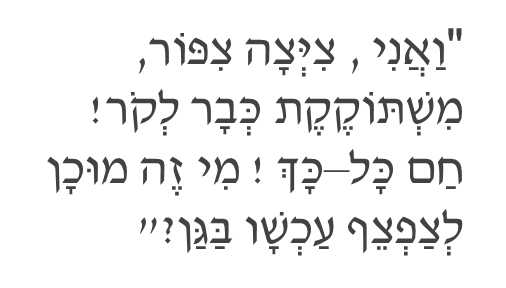 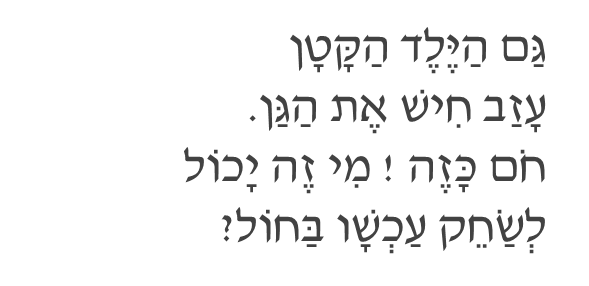 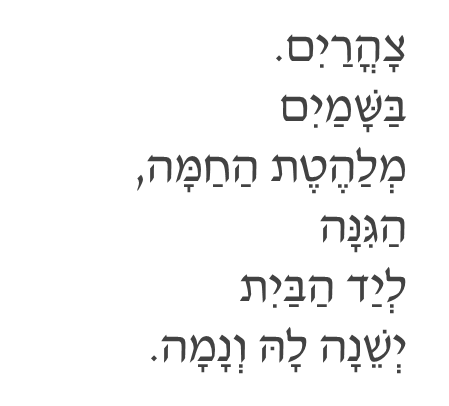 צָהֳרַיִם.
בַּשָּׁמַיִם
מְלַהֶטֶת הַחַמָּה,
הַגִּנָּה 
לְיַד הַבַּיִת
אַט שׁוֹקַעַת בִּתְנוּמָה.
"חַם כָּל כָּךְ! " אָמְרָה הָרוּחַ
וְשָׁכְבָה קְצָת לָנוּחַ.
"חֹם כָּזֶה ! מִי זֶה מוּכָן
לְטַיֵּל עַכְשָׁו בַּגַּן?"
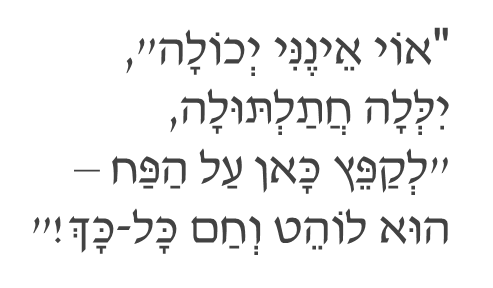 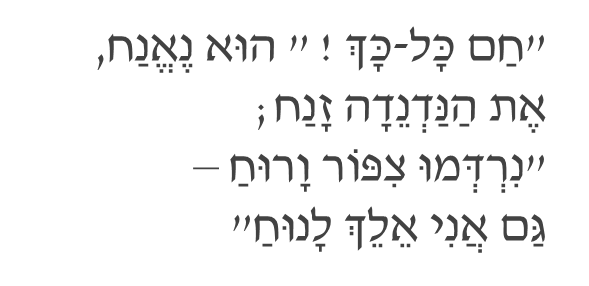 [Speaker Notes: בשיר שלנו יש מילים ומשפטים החוזרים על עצמם בואו ונבדוק
אילו מילים ואילו משפטים החוזרים על עצמם.
האם פגשתם פעם שירים שיש בו משפטים שחוזרים על עצמם? 
אני חושבת שכל אחד מכם פגש.
בואו ונבדוק מה חוזר על עצמו]
הַשְׁוָאָה: הַחַמָּה
צָהֳרַיִם.
בַּשָּׁמַיִם
מְלַהֶטֶת הַחַמָּה,
הַגִּנָּה 
לְיַד הַבַּיִת
אַט שׁוֹקַעַת בִּתְנוּמָה.
צָהֳרַיִם.
בַּשָּׁמַיִם
מְלַהֶטֶת הַחַמָּה,
הַגִּנָּה
לְיַד הַבַּיִת
יְשֵׁנָה לָהּ וְנָמָה.
[Speaker Notes: לפנינו שני בתים- הבית הראשון – המורה קוראת בית ראשון
והבית האחרון שבשיר – המורה קוראת בית זה
שואלת- שימו לב ילדים האם יש דמיון בין הבתים? 
מה דומה ומה שונה?
נכון, חמש השורות הראשונות זהות
ואילו השורה האחרונה שונה.
במה שונות השורות האלה?
נכון בבית הראשון הגינה אט אט שוקעת
ובסוף השיר היא לגמרי ישנה ונמה.
אם נסכם נראה שהשיר פותח בתיאור של הגינה שעוד מעט נרדמת ובהמשך אנו שומעים 
 את השיח בין הדמויות שקשה להם להיות בגינה בשעת הצהרים החמה עד שלבסוף הגינה מתרוקנת  ונמה את שנתה.]
מְסַיְּמִים וּמְסַכְּמִים
מַה לָמַדְנוּ הַיּוֹם?

קָרָאנוּ שִׁיר "צָהֳרַיִם בַּגִּנָּה"
הִכַּרְנוּ אֶת מִבְנֶה הַשִּׁיר
קִשַּׁרְנוּ אֶת הַשִּׁיר לַחֲוָיָה אִישִׁית
לָמַדְנוּ עַל מֵירְכָאוֹת , סִימַן קְרִיאָה וְסִימַן שְׁאֵלָה וְהַתַּפְקִיד שֶׁלָּהֶם בְּשִׁיר
מְסַיְּמִים
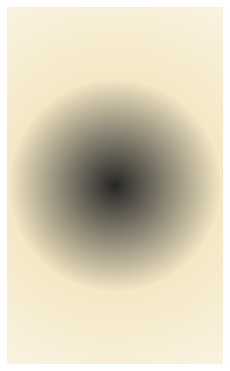 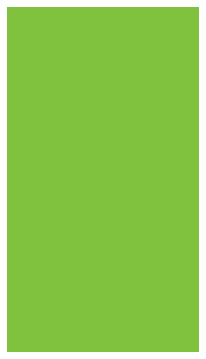 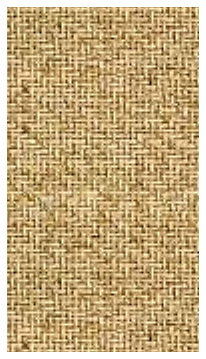 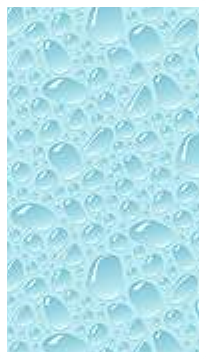 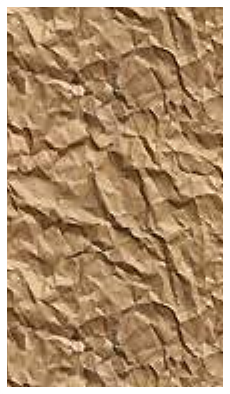 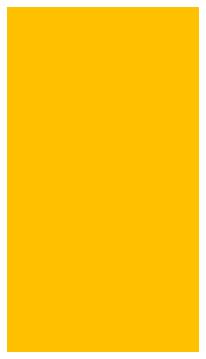 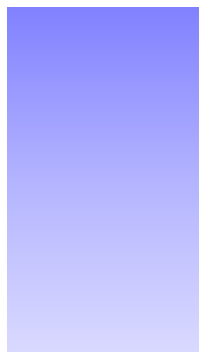 [Speaker Notes: וכעת לעבודה שעליכם לעשות לסיום
לפניכם דפים בצבעים ומרקמים שונים. איזה דף הייתם בוחרים כדי לכתוב עליו את השיר? 
הסבירו מדוע בחרתם דווקא בדף זה. 
אתם יכולים לשתף את המורה, חברים ואת בני המשפחה.

תלמידים יקרים, תודה שהייתם איתי היום בשיעור.
שלום ולהתראות השיעור הבא.]